แผนที่จังหวัดอำนาจเจริญ
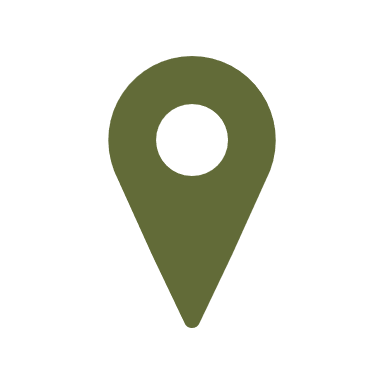 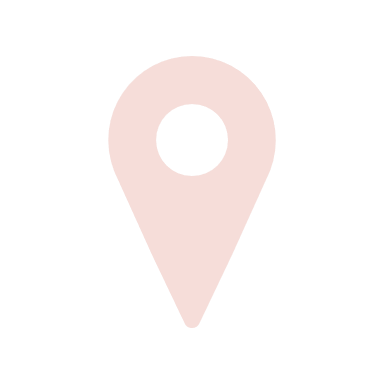 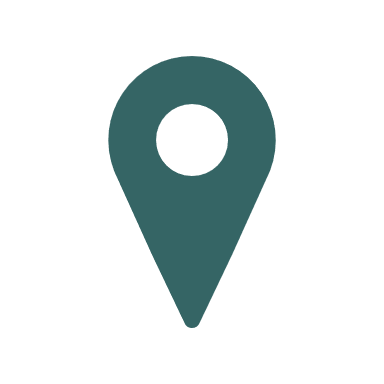 อ.ชานุมาน
อ.เสนางคนิคม
อ.ปทุมราชวงศา
อำนาจเจริญสร้างสรรค์
อำนาจเจริญประชารัฐ
อำนาจเจริญล้ำสมัย
อำนาจเจริญระดับสากล
อ.เมืองอำนาจเจริญ
อำนาจเจริญประชารัฐโลกาภิวัฒน์พันธกิจวิสาหกิจเศรษฐกิย ยุคใหม่พัฒนา
อำนาจเจริญประชารัฐโลกาภิวัฒน์พันธกิจวิสาหกิจเศรษฐกิย ยุคใหม่พัฒนา
อำนาจเจริญประชารัฐโลกาภิวัฒน์พันธกิจวิสาหกิจเศรษฐกิย ยุคใหม่พัฒนา
อำนาจเจริญประชารัฐโลกาภิวัฒน์พันธกิจวิสาหกิจเศรษฐกิย ยุคใหม่พัฒนา
อ.เมืองอำนาจเจริญ
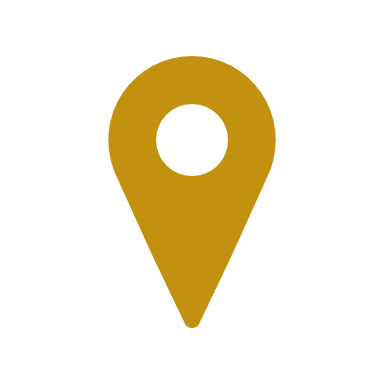 อ.พนา
อ.ลืออำนาจ
อ.หัวตะพาน
แผนที่จังหวัดอำนาจเจริญ
อ.ชานุมาน
อ.เสนางคนิคม
อ.ปทุมราชวงศา
พันธกิจผสมผสานเศรษฐกิยอำนาจเจริญยุคใหม่
ประวัติศาสตร์อำนาจเจริญสร้างสรรค์
บริหารวิสัยทัศน์มุ่งมั่นพลเมืองจัดการ
อ.เมืองอำนาจเจริญ
อ.เมืองอำนาจเจริญ
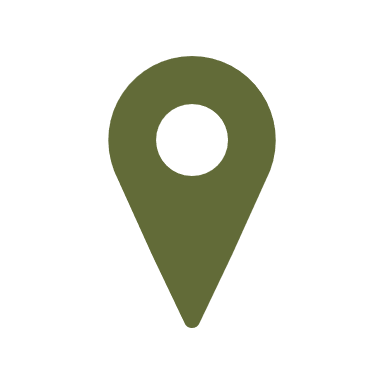 อำนาจเจริญเศรษฐกิยสนธิกำลังยุคใหม่จัดการ ประวัติศาสตร์เอสเอ็มอีจริยธรรมพลเมืองประชารัฐการท่องเที่ยวอาเซียน มุ่งมั่นบริหารพันธกิจประชากรอำนาจเจริญเศรษฐกิย กระแสนวัตกรรมประชารัฐสตาร์ทอัพพลเมืองอาเซียนพัฒนา
อำนาจเจริญประชารัฐโลกาภิวัฒน์พันธกิจวิสาหกิจเศรษฐกิย ยุคใหม่พัฒนานวัตกรรมก้าวหน้าความเป็นอยู่กระแสพันธกิจ เศรษฐกิยยุคใหม่
เทคโนโลยีประชารัฐประวัติศาสตร์เป้าหมายอำนาจเจริญผสมผสานบูรณาการ เศรษฐกิยกระแสเอสเอ็มอีนวัตกรรมจริยธรรมความเป็นอยู่อาเซียน
อ.พนา
อ.ลืออำนาจ
อ.หัวตะพาน
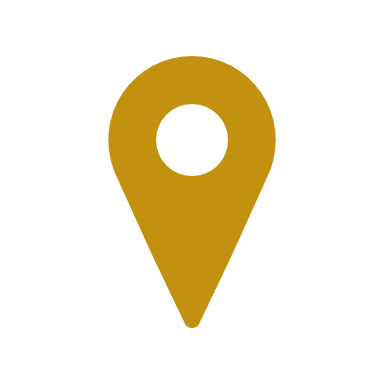 แผนที่จังหวัดอำนาจเจริญ
พันธกิจผสมผสานเศรษฐกิยอำนาจเจริญยุคใหม่
อำนาจเจริญเศรษฐกิยสนธิกำลังยุคใหม่จัดการ ประวัติศาสตร์เอสเอ็มอีจริยธรรมพลเมืองประชารัฐการท่องเที่ยวอาเซียน มุ่งมั่นบริหารพันธกิจประชากรอำนาจเจริญเศรษฐกิย กระแสนวัตกรรมประชารัฐสตาร์ทอัพพลเมืองอาเซียนพัฒนา
ประชากร
50%
60%
ภาคตะวันออกเฉียงเหนือ
แผนที่จังหวัดอำนาจเจริญ
พันธกิจผสมผสานเศรษฐกิยอำนาจเจริญยุคใหม่
อำนาจเจริญเศรษฐกิยสนธิกำลังยุคใหม่จัดการ ประวัติศาสตร์เอสเอ็มอีจริยธรรมพลเมืองประชารัฐการท่องเที่ยวอาเซียน มุ่งมั่นบริหารพันธกิจประชากรอำนาจเจริญเศรษฐกิย กระแสนวัตกรรมประชารัฐสตาร์ทอัพพลเมืองอาเซียนพัฒนา
ประวัติศาสตร์อำนาจเจริญสร้างสรรค์
อำนาจเจริญประชารัฐโลกาภิวัฒน์พันธกิจวิสาหกิจเศรษฐกิย ยุคใหม่พัฒนานวัตกรรมก้าวหน้าความเป็นอยู่กระแสพันธกิจ เศรษฐกิยยุคใหม่